Exposing the Darkside of Leadership with LIGHT©
David K. BrownLeader
[Speaker Notes: “If we walk in the LIGHT…..”

I am honored to be among you all today.

I grew up in Texas and  got to play all four sports: Football, Basketball, Baseball, and Spring Football.

I was commissioned through USNA.  Graduating a long time ago.  I got to command 2 ships: USS ROBERT E PEARY a frigate out of Pearl Harbor and USS SOUTH CAROLINA the last nuclear powered cruiser.  I was RO on CVN70 then Served as ACOS for Ops in Bahrain for NAVCENT and Fifth Fleet in the mid-90s. I taught at SWOS, SOSMRC, and the National War College. 

I now work at NWDC trying to help people understand the “NMETL” and playing Strike Group 360.  

My terminal degree is in Organization and Management - specialty in Leadership… Dissertation called : MORE THAN A CAPABLE MARINER: COMMAND AT SEA IN THE 21ST CENTURY- VIEWS FROM THE BRIDGE

www.lightleadershipinstitute.org]
Agenda
Stories and a Box
“The Darkside” -  
Discerning LIGHT from DARK: A LIGHT© model
Path to the Darkside- Factors of Dark Leader Development
Shining the LIGHT© on Col Jessup
Staying in the LIGHT©: “READY” to Lead
[Speaker Notes: Dichotomy of leadership- Leaders come in many flavors and all shapes and sizes of heart, mind and soul.

Must all be dark?

Discerning LIGHT from DARK: A LIGHT© model  - How can we know- early in development? 

Path to the Darkside- Factors of Dark Leader Development and perhaps a way to avoid the dark side


Shining the LIGHT© on Col Jessup

Staying in the LIGHT©: “READY” to Lead]
The Lemon Juice Kid -A Perfect Plan
Small time crook invoked a “can’t miss” scheme he heard about while serving time.
“Lemon Juice makes your face invisible!”

He tested the theory:  He covered his face with a squirt of Lemon Juice!  Took a “selfie” with a Polaroid camera!......
And couldn’t see himself in the picture!

Then, he robbed a bank…… and another one--
[Speaker Notes: Errol Morris 
The Anosognosic’s Dilemma: Something’s Wrong but You’ll Never Know What It Is]
The Lemon Juice Kid -Confidence vs Competence
… In broad daylight without any disguise! …..

The TV News reported the brazen robberies…

…. He was quickly apprehended!

As he was being cuffed, he kept saying- 
“But the juice worked!..., But…”
[Speaker Notes: You’ve got to be kidding!

REAL NEWS]
The Lemon Juice Kid -Aha! Moment
It takes “Competence” to Judge “Incompetence”

 “Anosognosia” 
The Anosognosic’s Dilemma: Something’s Wrong but You’ll Never Know What It Is – Errol Morris, 	New York Times, 		June, 2010

Let’s look at another picture
The KNOWLEDGE Box
I KNOW 
I DON’T KNOW
I KNOW 
I KNOW
I DON’T KNOW 
I KNOW
I DON’T KNOW 
I DON’T KNOW
[Speaker Notes: The four boxes yield:
I - I Know I Know- That is recognized knowledge- You “know what you know”.
II - I Know I Don’t Know- That is a recognized gap- You understand and have identified what you know you must learn about.  It’s safe because you have identified a requirement which must be met.
III - I Don’t Know I Know- That is tacit/ intuitive knowledge.  Background, Genes, DNA.  You function with some knowledge that you do not recognize you already have.  It’s safe because you haven’t had to recognize what you know but don’t yet realize.
IV - I Don’t Know I Don’t Know- That is “ignorance.”  Not necessarily a “Bad”, but one must realize that always there are things which are known by others, which you have no knowledge of- and you don’t know them.  It is dangerous, because the tendency is to assume you know ”All About It” when in fact you don’t really know much at all.   Moreover, as your I Know I Know box grows….. All the others expand but this one remains the largest.

For further reading:

Errol Morris 
The Anosognosic’s Dilemma: Something’s Wrong but You’ll Never Know What It Is 

http://opinionator.blogs.nytimes.com/2010/06/20/the-anosognosics-dilemma-1/?_r=0#

http://opinionator.blogs.nytimes.com/2010/06/21/the-anosognosics-dilemma-somethings-wrong-but-youll-never-know-what-it-is-part-2/#

http://opinionator.blogs.nytimes.com/2010/06/22/the-anosognosics-dilemma-somethings-wrong-but-youll-never-know-what-it-is-part-3/#

http://opinionator.blogs.nytimes.com/2010/06/23/the-anosognosics-dilemma-somethings-wrong-but-youll-never-know-what-it-is-part-4/#

http://opinionator.blogs.nytimes.com/2010/06/24/the-anosognosics-dilemma-somethings-wrong-but-youll-never-know-what-it-is-part-5/#]
How do you know a good leader when you see one?
~~~~~~~
What is your philosophy about people?
Do we all possess a “Darkside”?
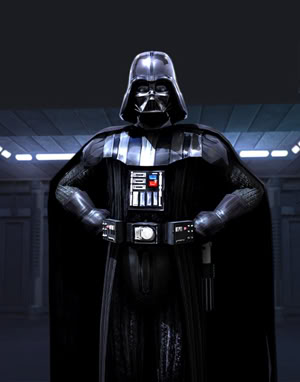 “Once you start down the Darkside…. Forever will it dominate your destiny”
[Speaker Notes: For all have sinned and fall short of the Glory of God.

Romans 3:23]
A Few Good Men
Son, we live in a world that has walls, and those walls have to be guarded by men with guns. Who's gonna do it? You Zook? You, Lt. Weinburg? I have a greater responsibility than you could possibly fathom. You weep for Santiago, and you curse the marines. You have that luxury. You have the luxury of not knowing what I know. That Santiago's death, while tragic, probably saved lives. … You don't want the truth because deep down in places you don't talk about at parties, you want me on that wall, you need me on that wall. We use words like honor, code, loyalty. We use these words as the backbone of a life spent defending something. You use them as a punchline. I have neither the time nor the inclination to explain myself to a man who rises and sleeps under the blanket of the very freedom that I provide, and then questions the manner in which I provide it. I would rather you just said thank you, and went on your way….
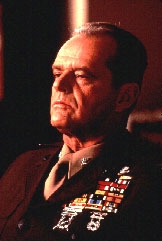 You Can’t Handle the Truth!
[Speaker Notes: Col Jessup a highly decorated United States Marine allowed his deep commitment for service to migrate into entitlement, and then, to disdain for the people he swore to serve.

Note- only under intense questioning was his darker nature revealed.

How can we stop ourselves from drifting into that mindset?]
Dichotomy of Leadership
Leaders have been among the best people of the ages.

Some Leaders have also brought us the worst situations.

How can we know who is or may become a “Dark” Leader?
[Speaker Notes: Best- King, Gandhi, 

Worst- Saddaam, Hitler

Get some names who fit]
Must all be “Dark”?
It Depends

What is the nature of “humankind”?

It is not all “kind”!

How can we know?  Ask and Analyze*
* Defense Threat Reduction Agency uses “Trust but Verify”
[Speaker Notes: But what about folks with positive achievements, yet very dark natures?  Where do they go, how should we see them?

I say “Ask and analyze”  others may think “Trust but verify” from START and DTRA.

Many will recognize this as a quotation also from President Reagan on the “START” treaty.]
Reflection
Think about a leader or even consider how you think about yourself as a leader

What’s important?

“Really?”
Areas to Explore
Personal

Character

What leaders do and How they do it

How to become a better leader

How will you know?
Why?
Generally, when we try to change, we simply thrash about: 
We improvise, guess, forget our results or change the conditions without even noticing the results.

Errors are possible in self-tracking and self-experiment, of course. It is easy to mistake a transient effect for a permanent one, or miss some hidden factor that is influencing your data and confounding your conclusions. 

But once you start gathering data, recording the dates, toggling the conditions back and forth while keeping careful records of the outcome, you gain a tremendous advantage over the normal human practice of making no valid effort whatsoever
From  Gary Wolfe NY TIMES 2 May 2010 (26 APR Magazine)
Dimensions of Leadership
Traits- Drake (1985), Kirkpatrick & Locke (1991), Zacarro (2007)

Actions- Barling, Christie & Turner (2008), Bennis (2004)

Relationships- Popper (2004), Bass & Avolio (1990), Clements & Washbush (1999), Blanchard, K., & Hersey, P. (1986)

Drivers- Bass & Steidlmeier (1999), Higgs (2009), McBer (1970-1990’s- LMET)

Results- Conger (2004), Howell & Avolio (1992), Barling & Turner (2008)
[Speaker Notes: Traits and References/ champions

Traits- Drake (1985), Kirkpatrick & Locke (1991), Zacarro (2007)

Actions- Barling, Christie & Turner (2008), Bennis (2004)

Relationships-  Bases for Trust

Drivers- 

Results-  Personally, for followers, for the organization, for the mission]
Discerning LIGHT from DARK: A LIGHT©  model
Thinking
Higher 
Guide for
Integrated
Leader’s
“LIGHT ©”
[Speaker Notes: One way to check for “Dark” is to put it into the LIGHT.  (John 1:5)

The Leader’s Integrated Guide for Higher Thinking (LIGHT©) is an assessment tool to help us reflect on a leader’s darker nature.  Can we see the transformation toward the Dark take place- or can we use the model to highlight where we can ensure the LIGHT© flows through?]
LIGHT© as a Life “Filter”
The Questions

Who the leader is

What the leader does

How the leader relates/ communicates

What are the leader’s motives/ drivers?

What does the leader leave behind?
LIGHT© Analysis Leadership Model
Situation
Who ‘s there and who cares? 
Challenges
High                    Low
High                    Low
Relates
IS
Leaves behind
Does
High                                  Low
Low                        High
Low                  High
Motivation
*Leader’s Integrated Guide for Higher Thinking
A “Filter” for Leadership AssessmentCol Nathan R. Jessup, USMC
Strength of LIGHT getting through depends on answers to five dimensional questions:
Who the leader is
What the leader does
How the leader relates
What drives the leader
What the leader leaves behind
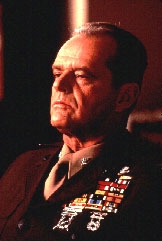 Transparent and Authentic
[Speaker Notes: Transparent and Authentic]
The Darkside Path - Questions
What role does the environment or situation or “conditions” play? 

Is Dark Leadership INNATE or INCULCATED?
(Did the “Devil really make you do it?”)

What are the LIGHT blockers?

How can one avoid falling into the grip of the DARK side?
[Speaker Notes: Is Dark Leadership INNATE or INCULCATED?

What role does the environment or situation play? 
(Did the “Devil make you do it?”)

What are the LIGHT blockers?

How can one avoid falling into the grip of the DARK side?]
Factors -“Conditions”-  in Leader Development:Additive for LIGHT or Deterring  for the Dark?
Internal
- Family History
- Childhood and Memories
- Early Decisions
- Early Models of LIGHT
- Early concepts of Service vs Self
External
- Community and Culture
- Business
- Government
- Peer Influence
- Friends and Neighbors
Experiences
 Role Models
 LIGHT
 Dark
 Opportunities- gained
 Opportunities- lost
 Key Defining Moments
How to “Fit” the Model to the Picture?
Return to “Filter” concept
Analyze each Question separately
Integrate answers
Display the picture
The LIGHT© Filter on a “Good” Leader
Situation
Who ‘s there and who cares? 
Challenges & Opportunities
IS
Relates
Leaves behind
Does
Motivation
[Speaker Notes: Lots of LIGHT shines through.

Balanced
Tuned

Some small dark areas - but can be effective in all five facets:
Who the leader is
What the leader does
How the leader relates
What Drives the leader (Positive yields more LIGHT)
What the leader leaves behind: Mission/ Vision/ Organization/people]
Dark Leaders May Have Slivers of Light that Blind Their Followers
Situation
Who ‘s there and who cares? 
Challenges & Opportunities
Relates
IS
Leaves behind
Does
Motivation
LIGHT© Analysis Leadership Model- Col Jessup and the Darkside
Strength of LIGHT getting through depends on answers to five dimensional questions:
Who the leader is
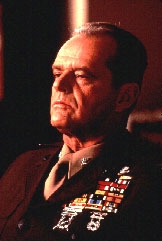 Transparent and Authentic
[Speaker Notes: Transparent and Authentic]
LIGHT© Analysis Leadership Model- Col Jessup and the Darkside
Strength of LIGHT getting through depends on answers to five dimensional questions:
Who the leader is
What the leader does
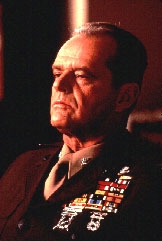 Transparent and Authentic
[Speaker Notes: Transparent and Authentic]
LIGHT© Analysis Leadership Model-Col Jessup and the Darkside
Strength of LIGHT getting through depends on answers to five dimensional questions:
Who the leader is
What the leader does
How the leader relates
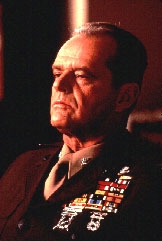 Transparent and Authentic
[Speaker Notes: Transparent and Authentic]
LIGHT © Analysis Leadership Model- Col Jessup and the Darkside
Strength of LIGHT getting through depends on answers to five dimensional questions:
Who the leader is
What the leader does
How the leader relates
What drives the leader
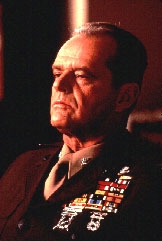 Transparent and Authentic
[Speaker Notes: Transparent and Authentic]
LIGHT © Analysis Leadership ModelCol Jessup and the Darkside
Strength of LIGHT getting through depends on answers to five dimensional questions:
Who the leader is
What the leader does
How the leader relates
What drives the leader
What the leader leaves behind
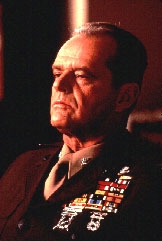 Transparent and Authentic
[Speaker Notes: Transparent and Authentic]
But- there has to be a way out!Maybe it can be done in five steps.READY?
READY Path for Staying in the LIGHT
Read- learn what good and bad and light and dark leadership is.  Reflect using the LIGHT©.

Explore and expand your leadership comfort zone.

Aspire for the leadership challenge; accept and acknowledge the reality of dark tendencies.

Discover and appreciate diversity.  Dare to dream.

You . Authentic, Transparent and Focused on mission.
Stay LIGHT© and  Be READY
Who the leader is

What the leader does

How the leader relates/ communicates

What are the leader’s motives/ drivers?

What the leader leaves behind
Reflect on who you are now and want to become.

Explore what you do and for what purpose.

Aspire for higher leadership.  Build relationships through trust.

Detect, deter, and defeat Dark Drivers.

You- Your followers, your organization, your mission.
Summary
Leadership is personal.  Focus on the Mission!
Transparent and Authentic
Danger of Darkside emergence
You can choose to stay in the LIGHT
Shine the LIGHT © on yourself
Check where you are on the Path to the Darkside
Choose to open the LIGHT©
Stay in the LIGHT©: Remain “READY” to Lead
References (1)
Barling, J., Christie, A., & Turner, N. (2008). Pseudo-Transformational Leadership: Towards the Development and Test of a Model. Journal of Business Ethics, 81(4), 851-861. doi:10.1007/s10551-007-9552-8.
Bass, B., & Steidlmeier, P. (1999). Ethics, character, and authentic transformational leadership behavior. Leadership Quarterly, 10(2), 181.
Bennis, W. G. (2004). The seven ages of the leader. Harvard Business Review, 82(1), 46-53.
Blanchard, K., & Hersey, P. (1996, January). Great ideas revisited. Training & Development, 50(1), 42. 
Clements, Christine & Washbush, John B.. (1999). The two faces of leadership: considering the dark side of leader-follower dynamics. Journal of Workplace Learning, 11(5), 170-175. 
Drake, R. (1985). Leadership: It's a rare blend of traits. Management Review, 74(8), 24.
References (2)
Higgs, M. (2009). The good, the bad, and the ugly: Leadership and narcissism. Journal of Change Management, 9(2), 165–178. doi:10.1080/14697010902879111
Howell, Jane M., & Avolio, Bruce J. (1992). The Ethics of Charismatic Leadership: Submission or Liberation? The Executive, 6(2), 43. 
Mumford, M. D., O'Connor, J., Clifton, T. C., Connelly, M. S., & Zaccaro, S. J. (1993). Background data constructs as predictors of leadership. Human Performance, 6(2), 151. 
Popper, Micha. (2004). Leadership as relationship. Journal for the Theory of Social Behaviour 34(2). 107-125.
Singh, J. (2008). Impostors masquerading as leaders: Can the contagion be contained? Journal of Business Ethics (82), 733–745. DOI 10.1007/s10551-007-9588-9
Zaccaro, S. (2007). Trait-Based Perspectives of Leadership. American Psychologist, 62(1), 6-16. doi:10.1037/0003-066X.62.1.6.